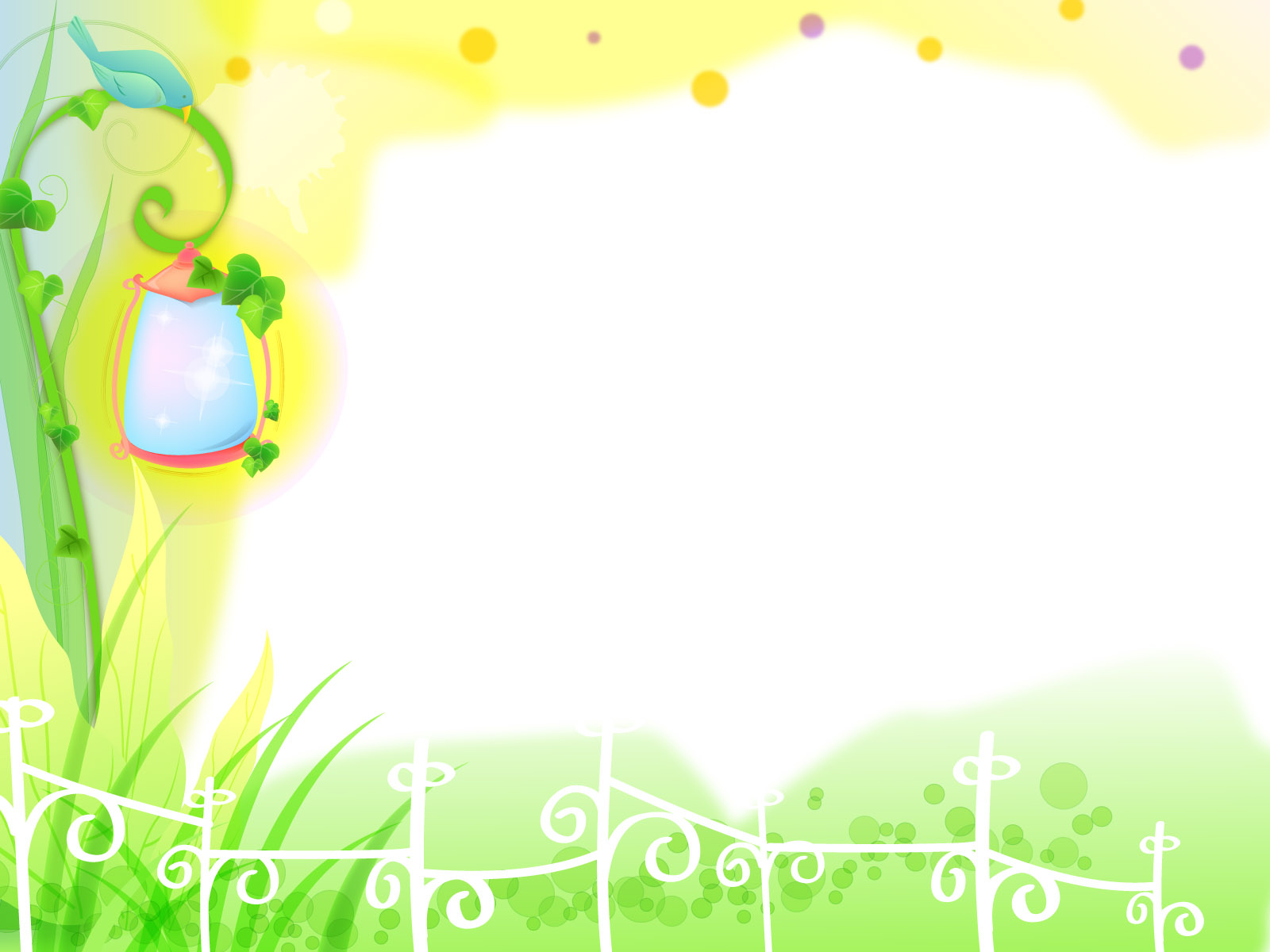 МБДОУ Детский сад «№ 2 «Ромашка»г. Медногорска»«Путешествие
в сказку»
занятие по развитию речи
в подготовительной группе
Цель: воспитание интереса и любви к сказкам, развитие коммуникативных навыков, умения работать в команде.

Подготовил: воспитатель Вагнер Ж.С.
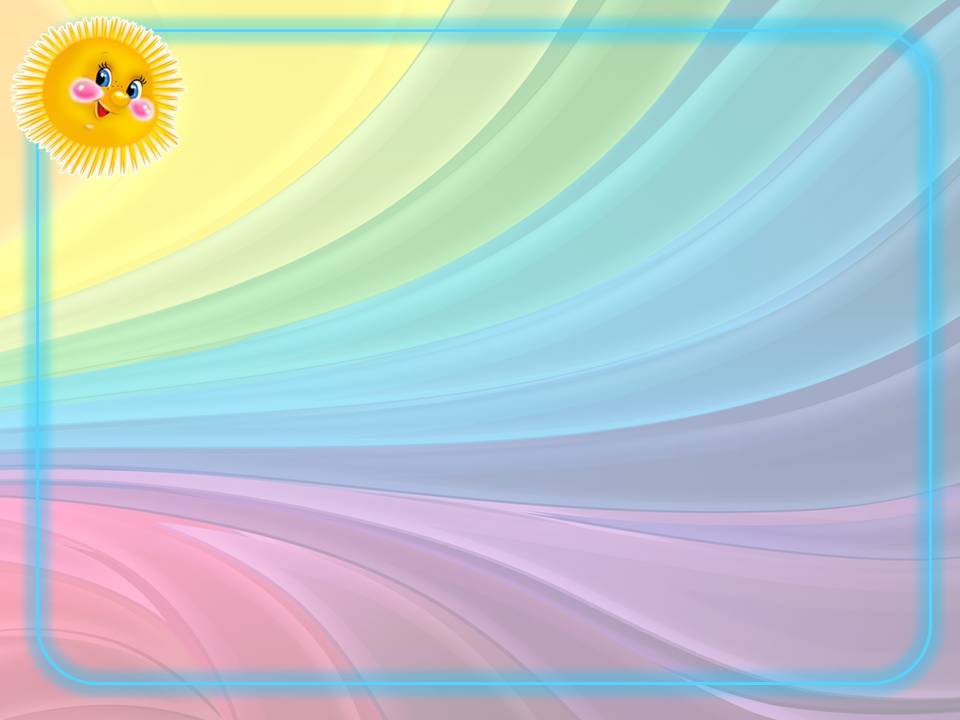 С
К
А
З
И
К
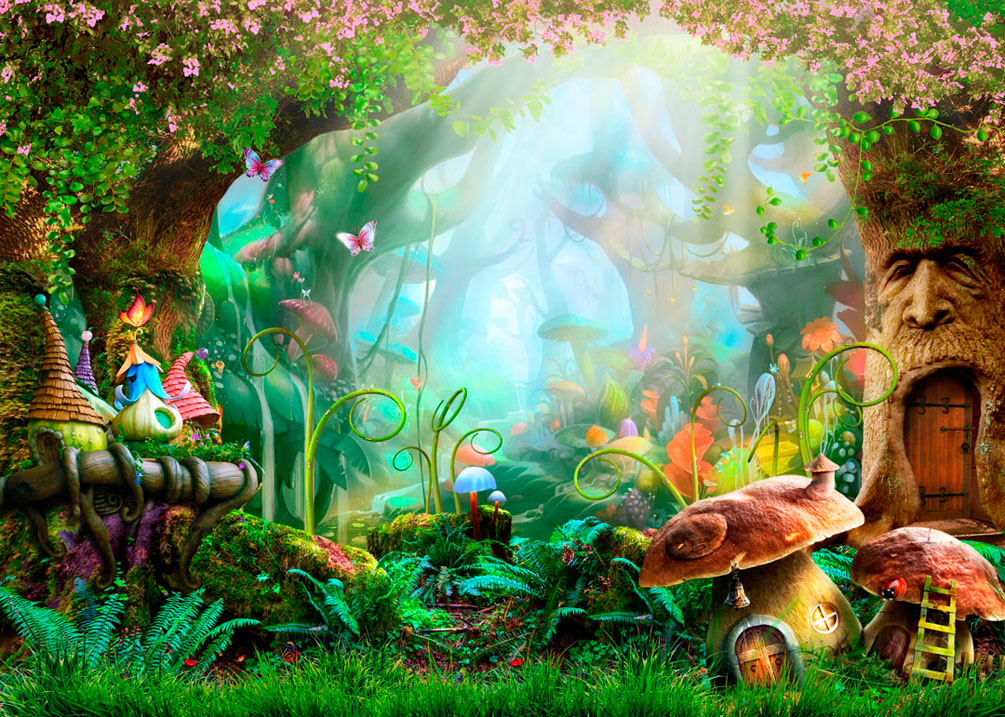 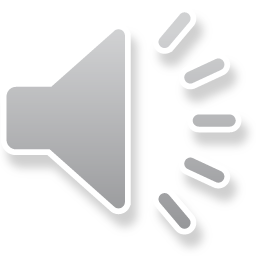 Добрый день , ребята! Вы попали в сказочный лес. Путешествовать по нему могут только смелые, умные, находчивые ребята. Я хозяин леса – старичок-лесовичок.  Хотите интересное путешествие? Тогда выполняйте мои задания! Первое задание вы найдете на пенёчке.
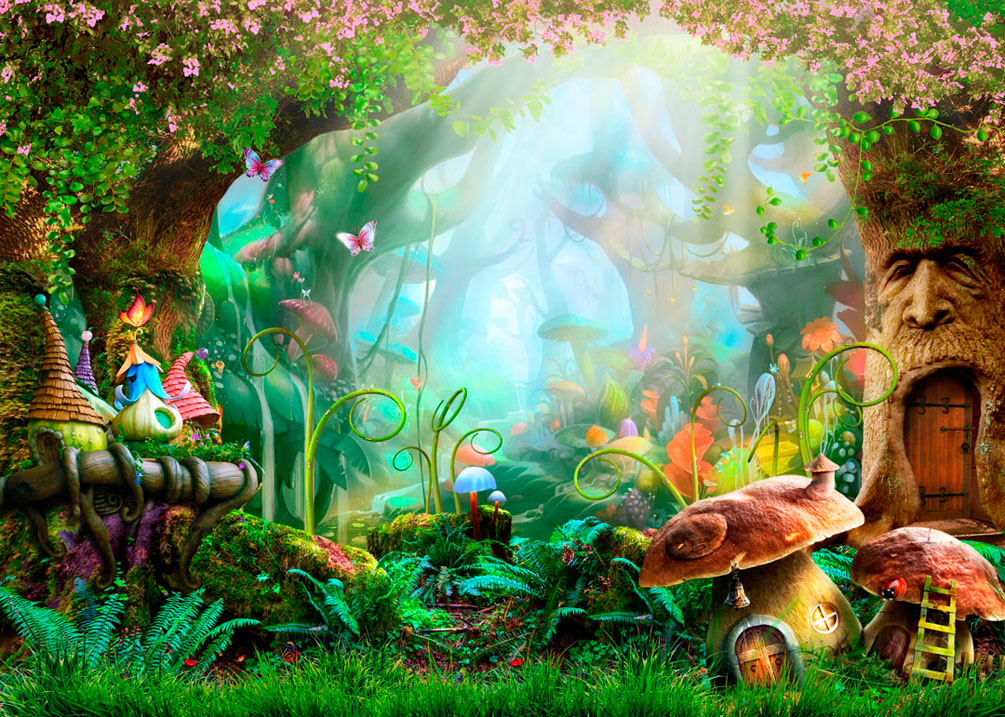 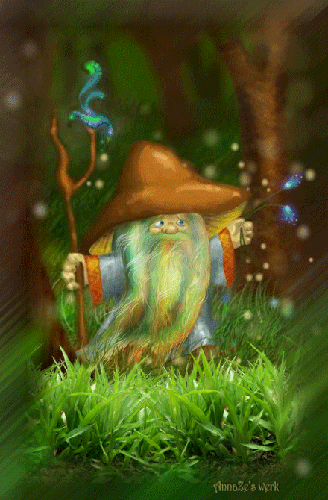 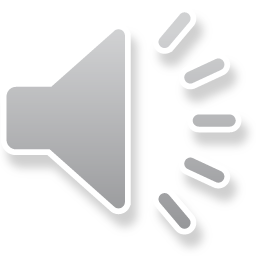 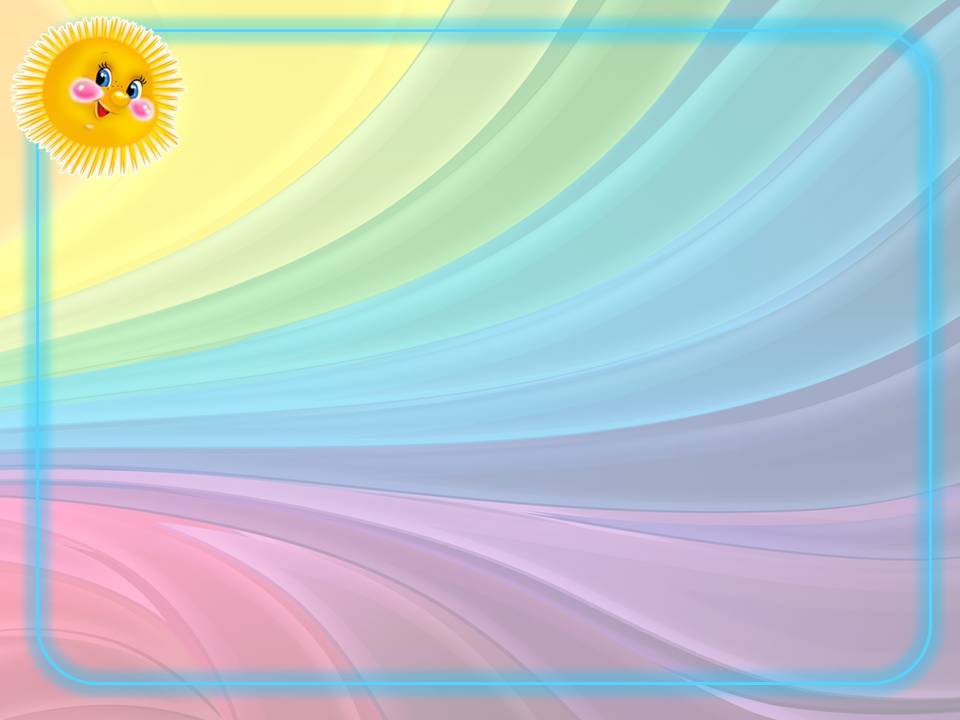 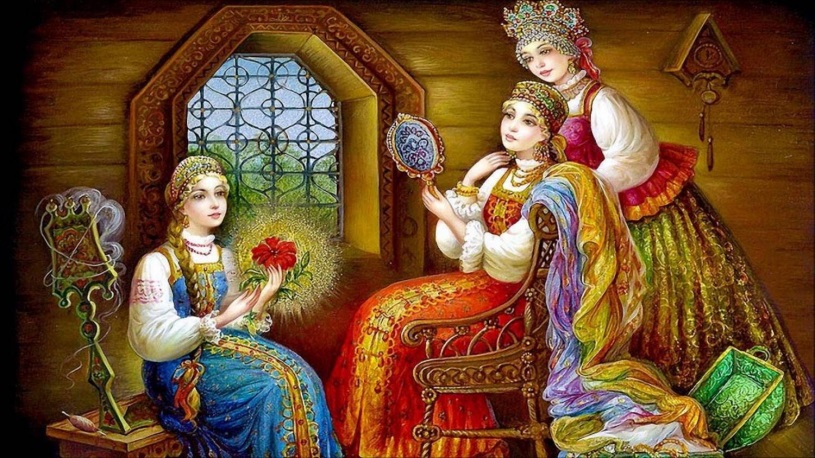 «Угадай сказку по нескольким строчкам»
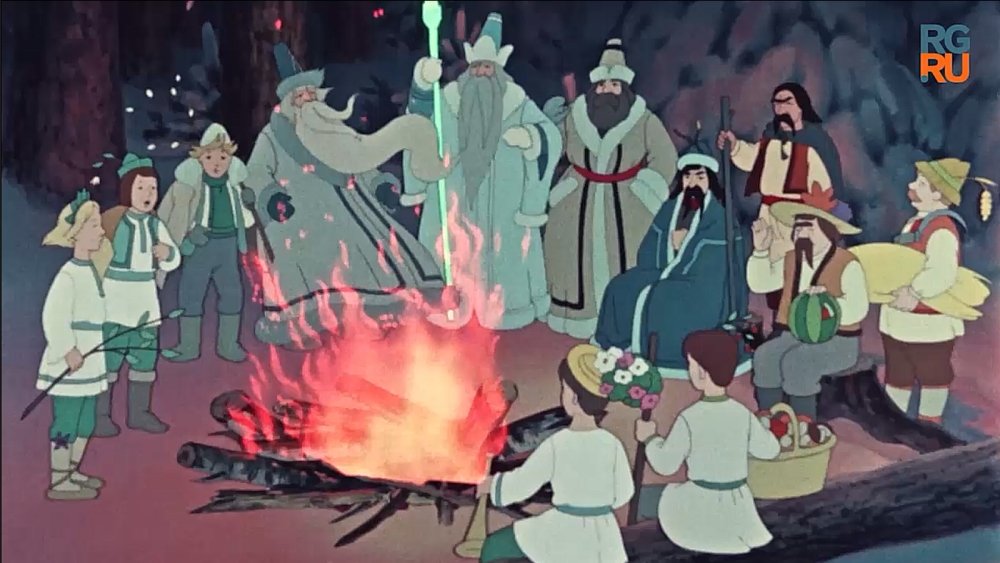 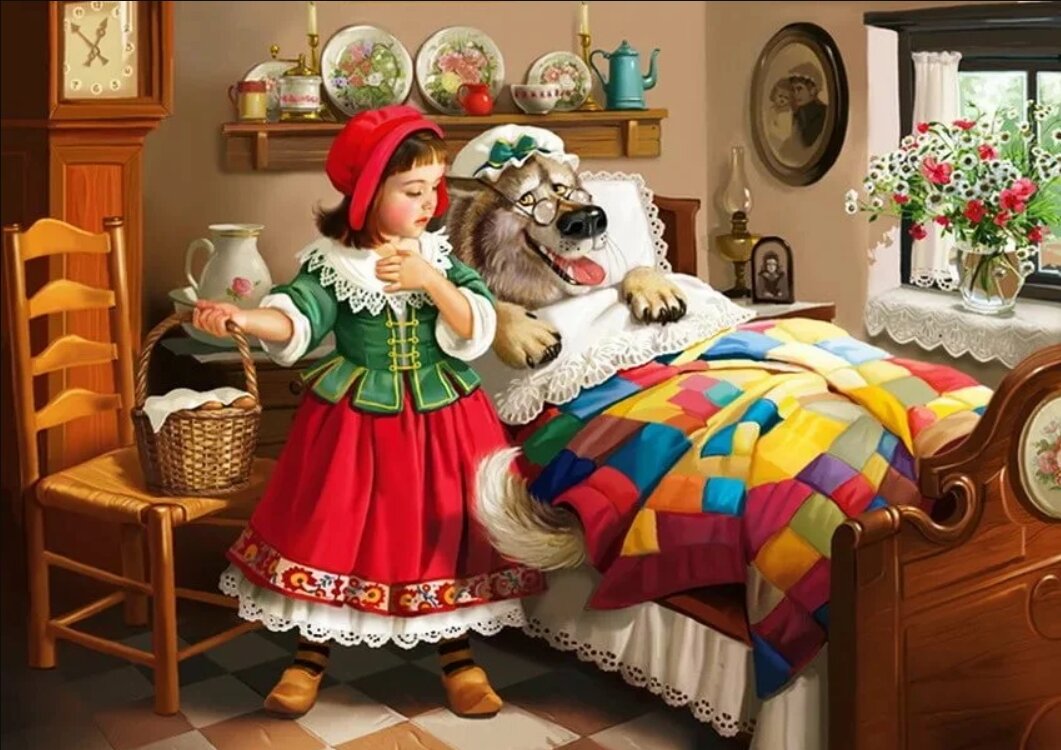 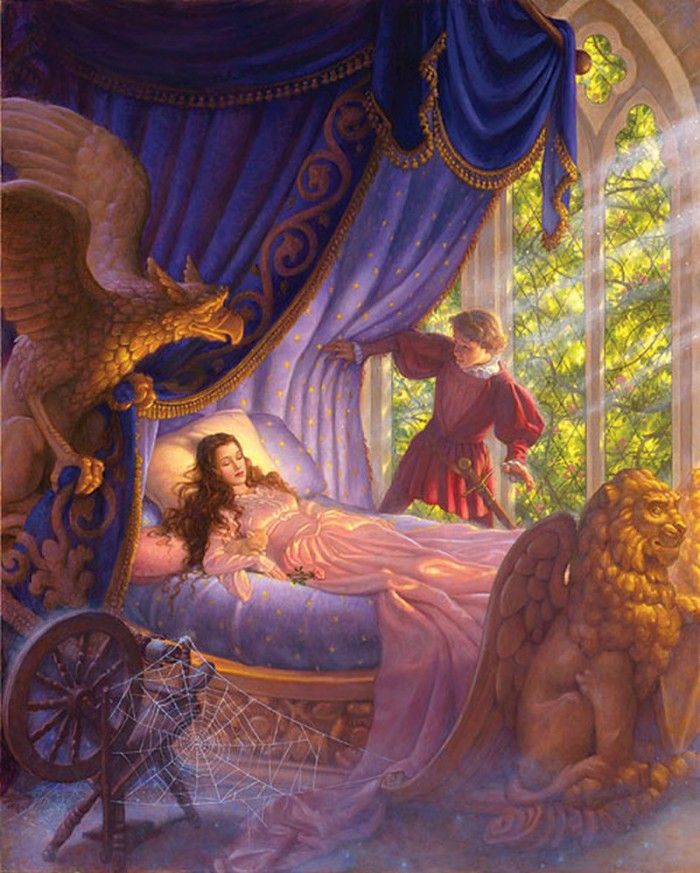 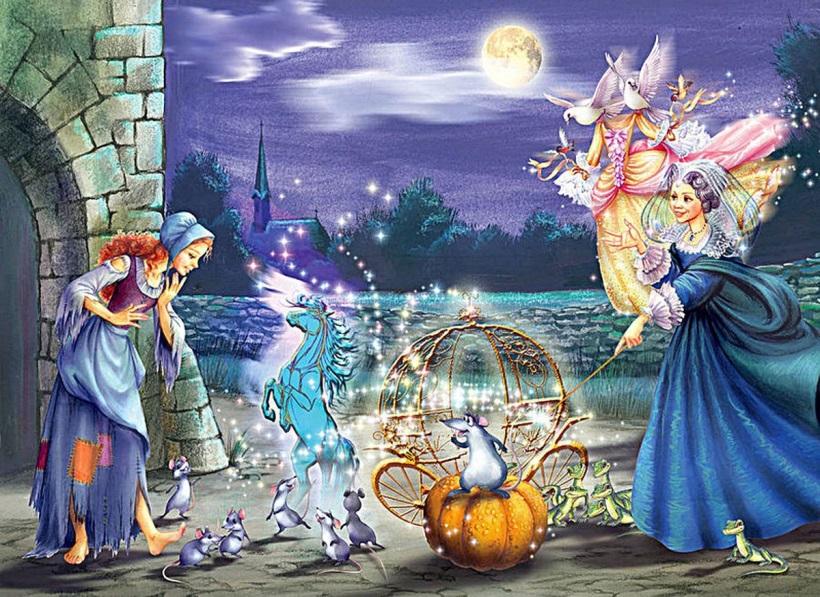 Молодцы, ребята!С первым заданием справились! Второе задание вы найдете под самой большой елкой.
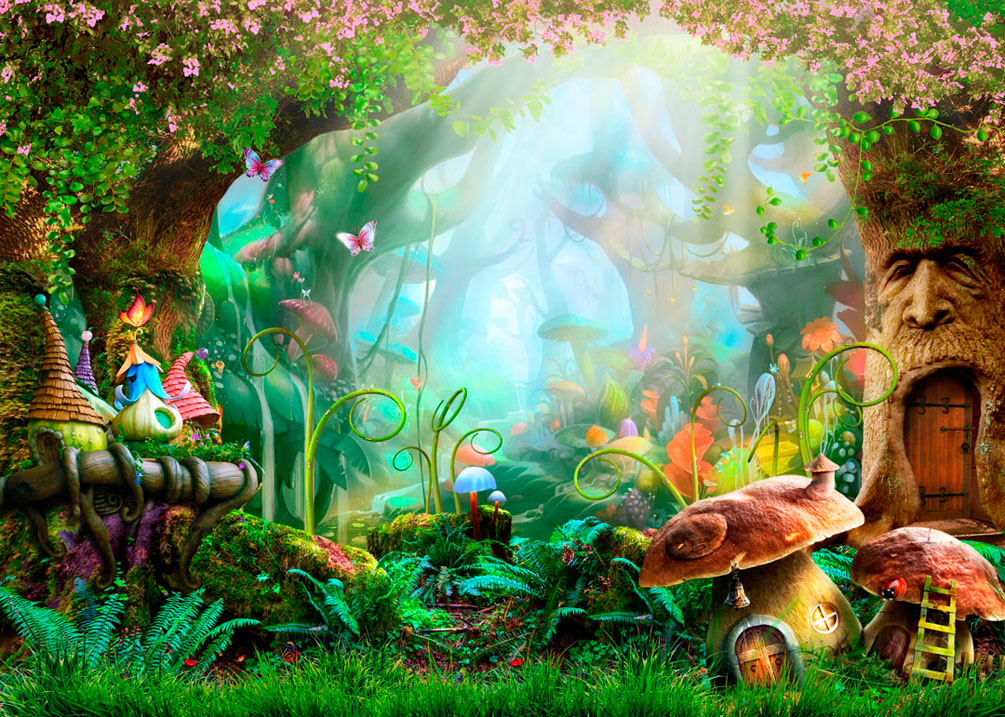 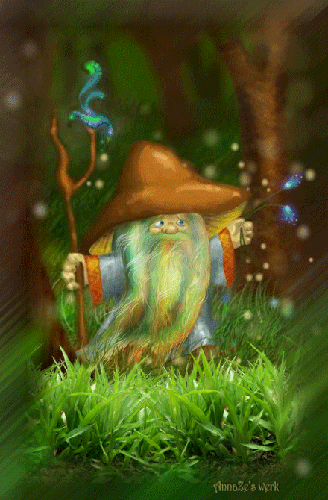 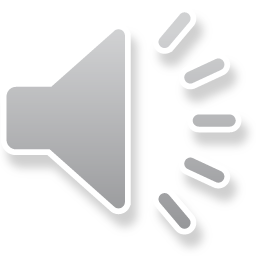 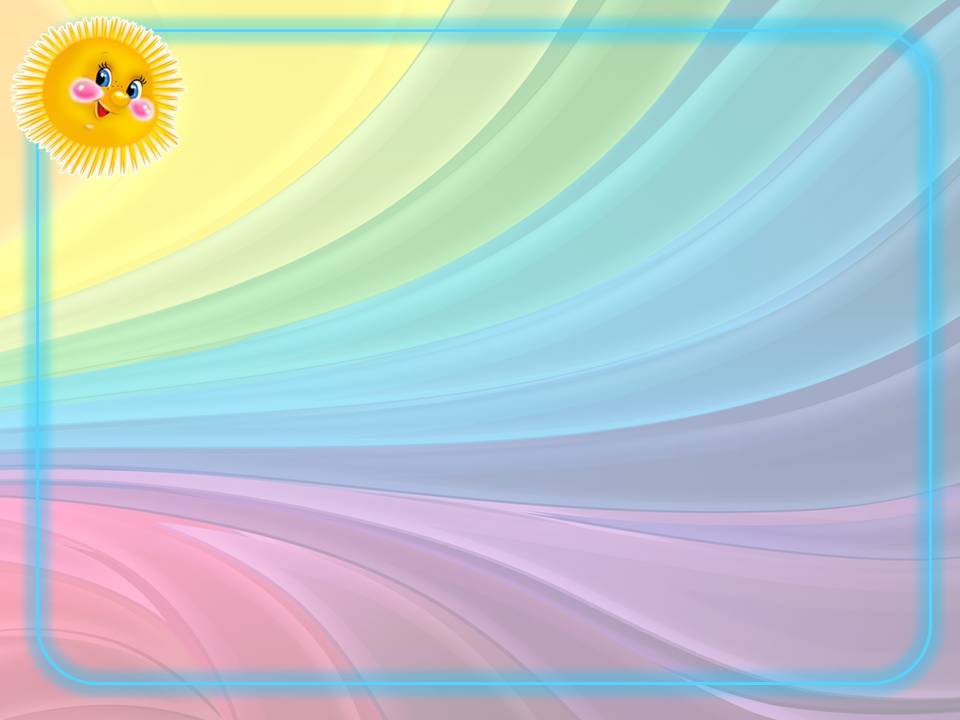 Назовите сказочного героя,
название которого начинается на звук З
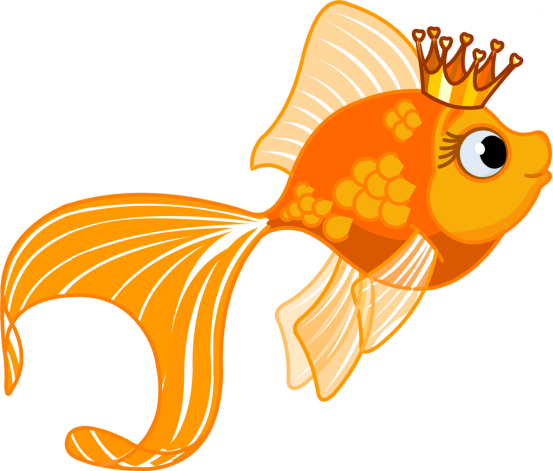 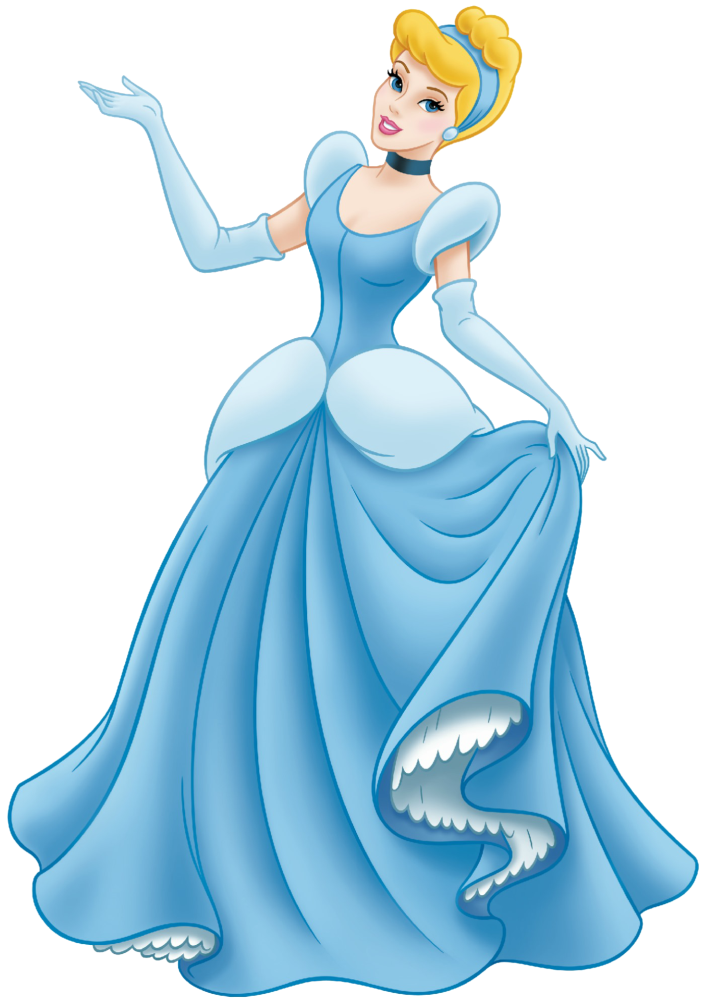 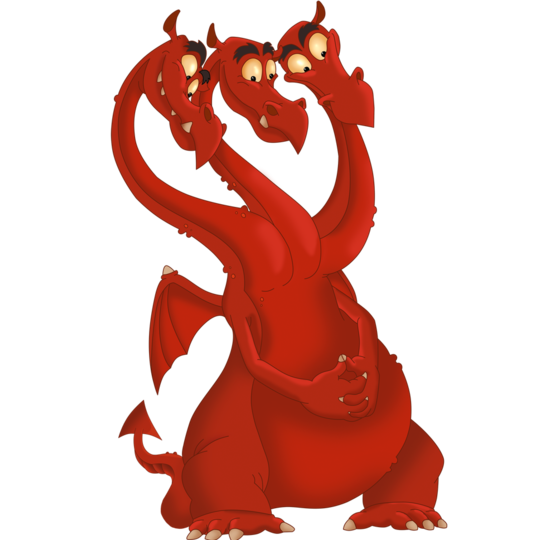 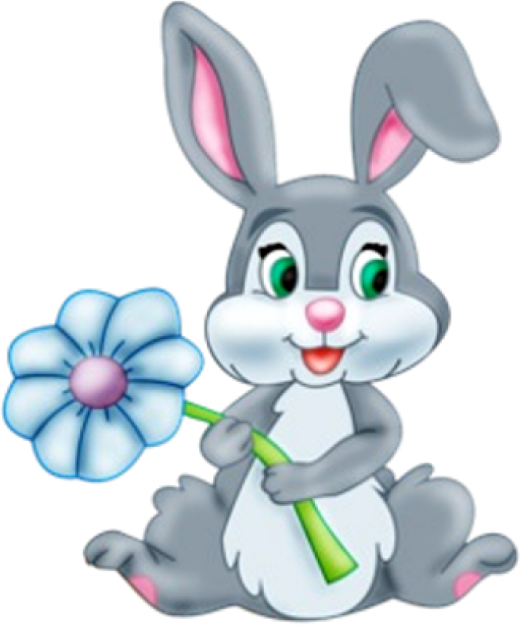 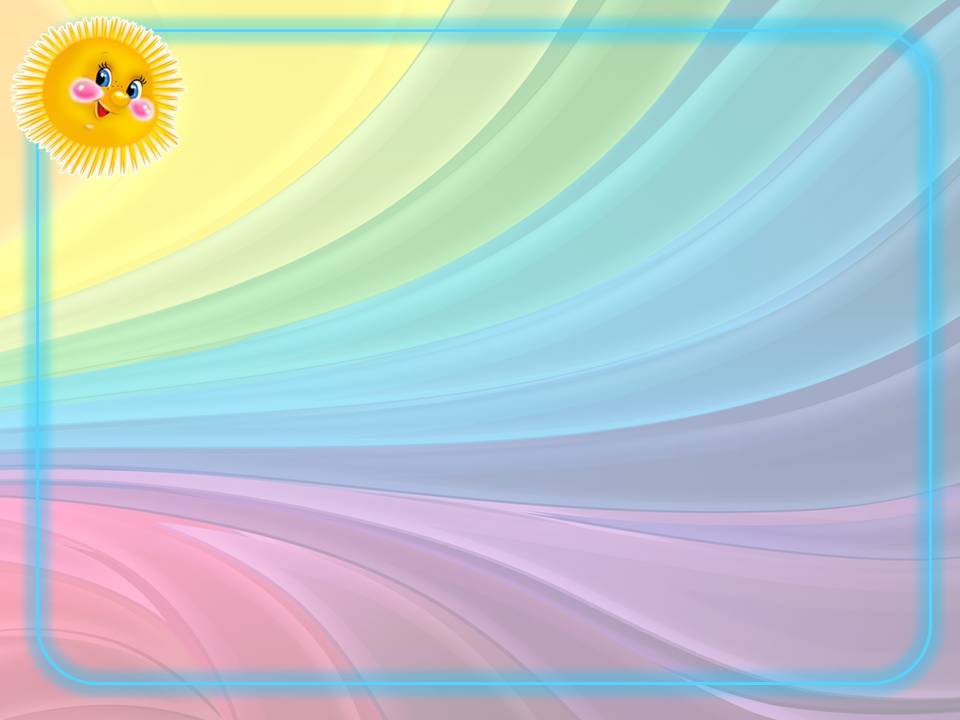 Назовите сказочного героя,
название которого начинается на звук К
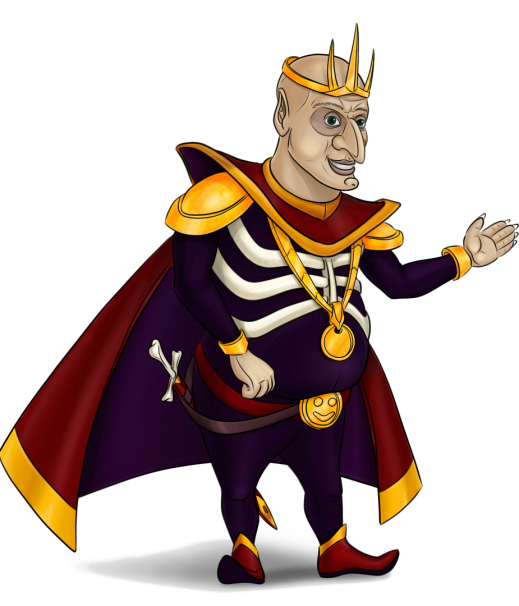 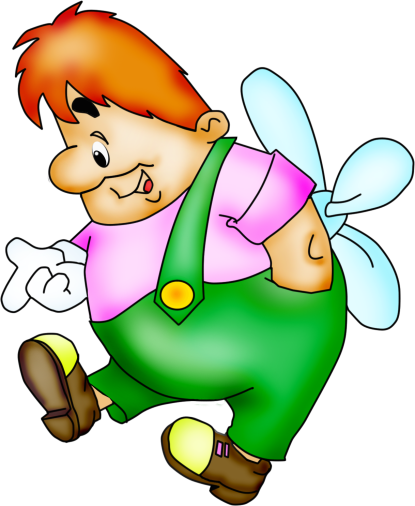 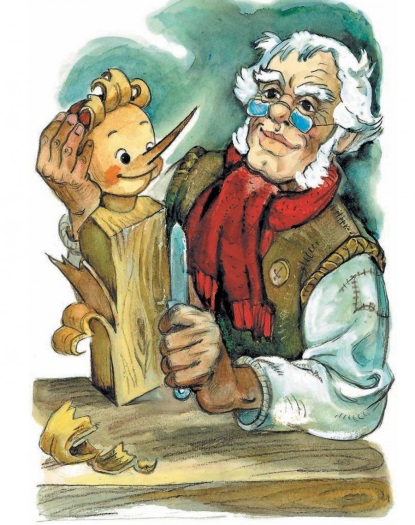 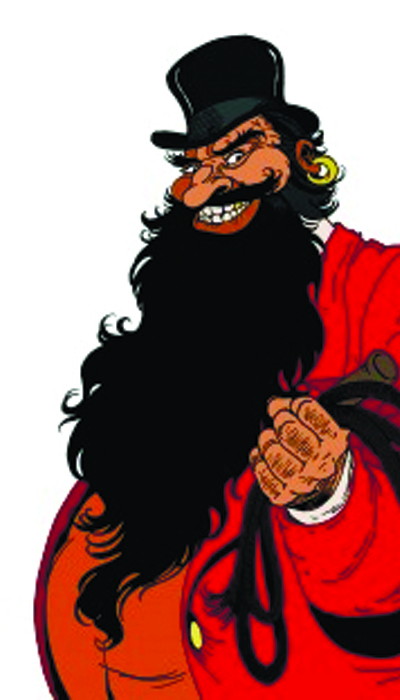 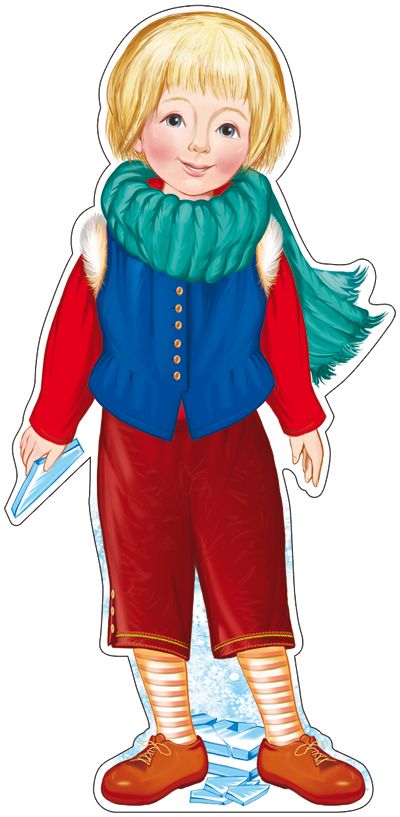 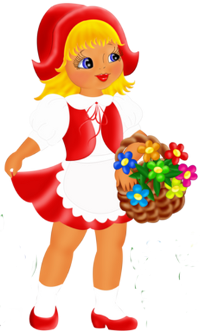 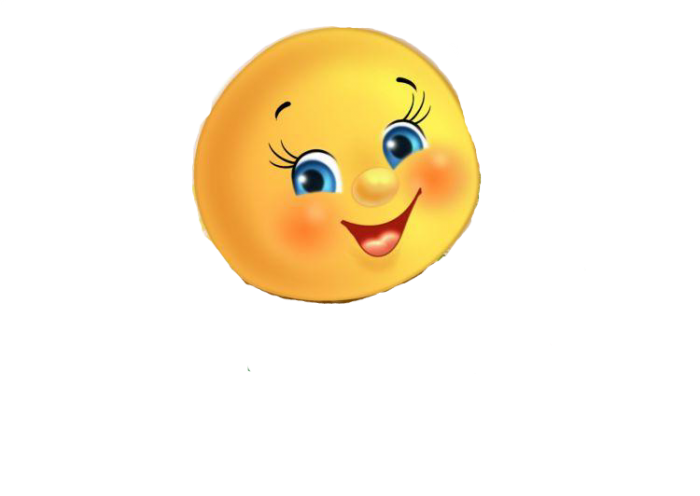 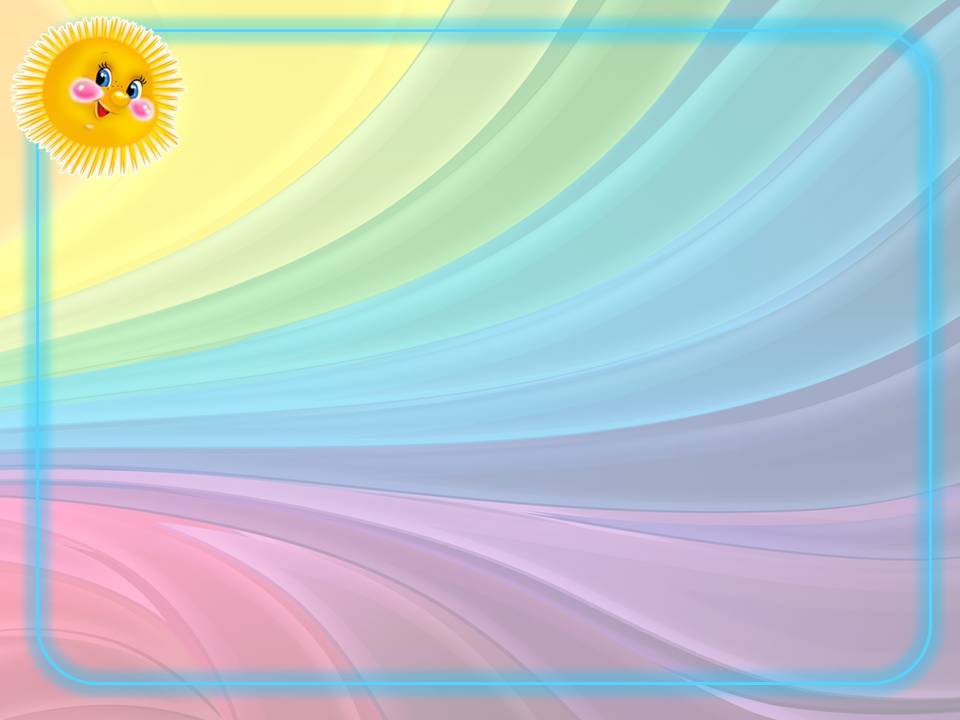 Назовите сказочного героя,
название которого начинается на звук М
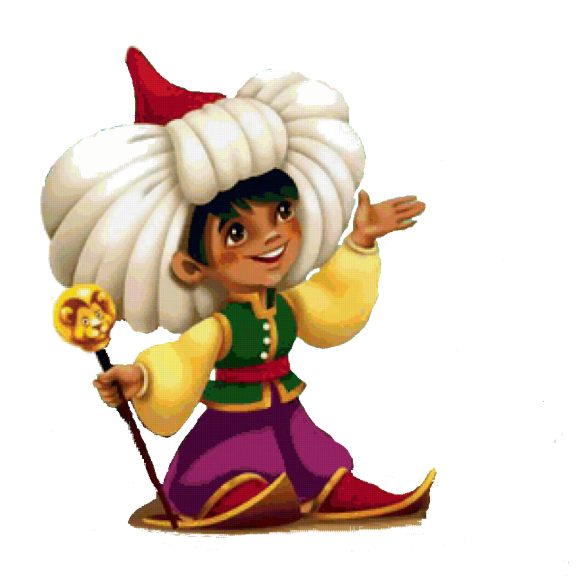 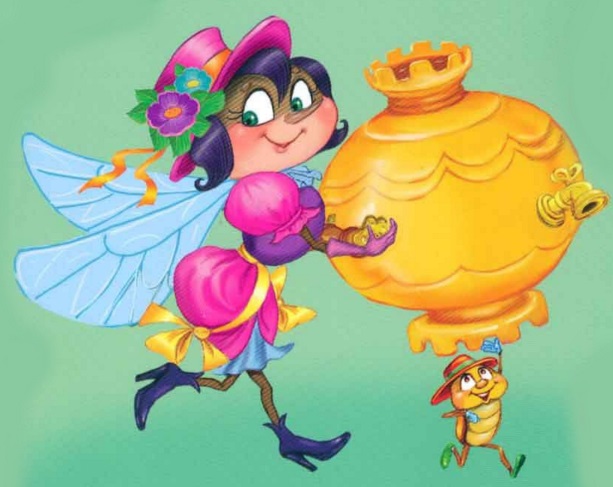 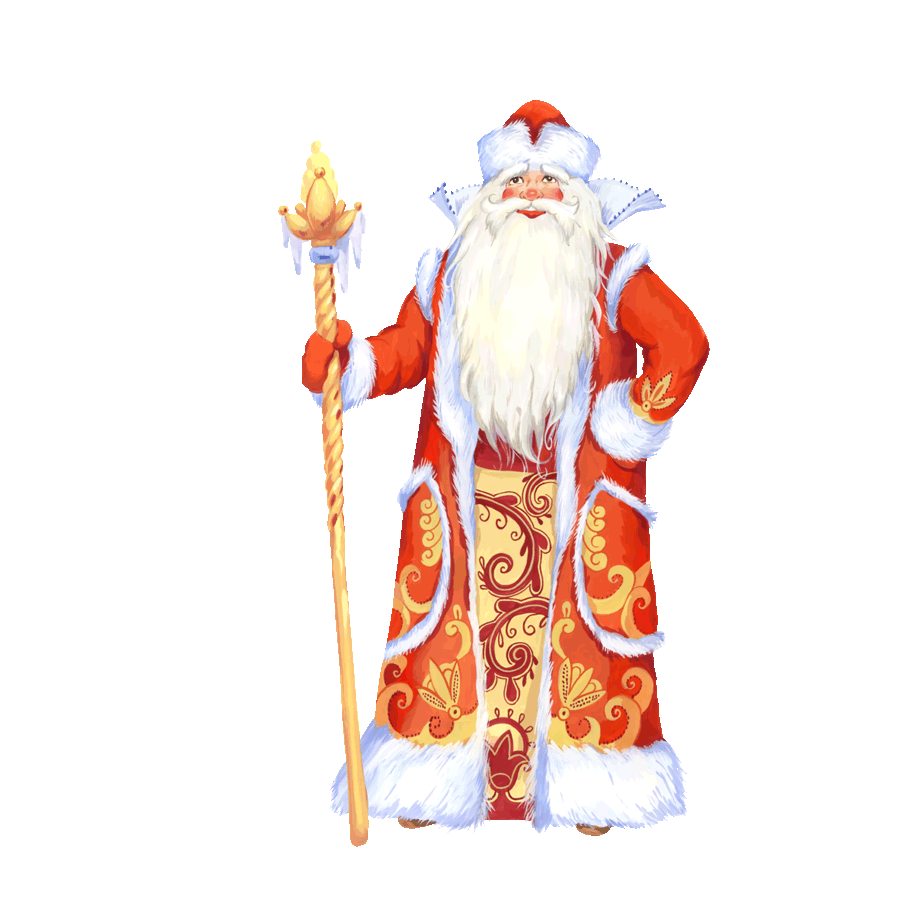 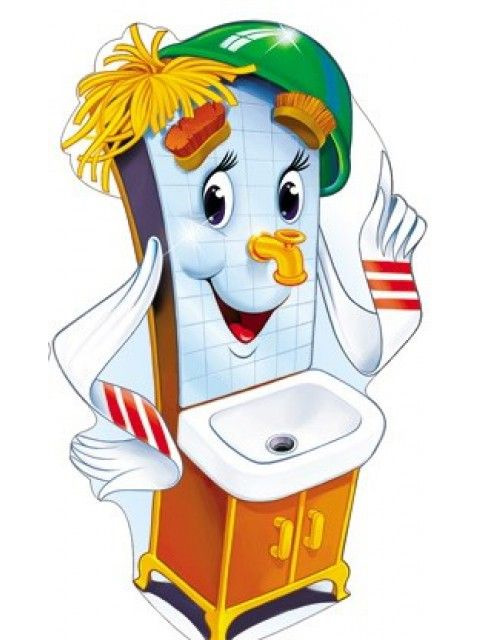 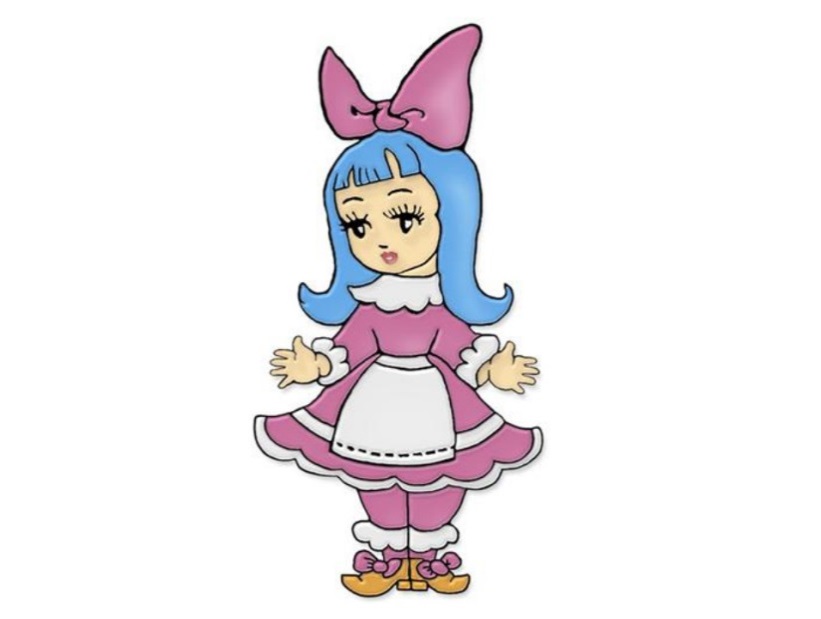 Умницы!И со вторым заданием справились! Следующее задание вы найдете у лесной избушки.
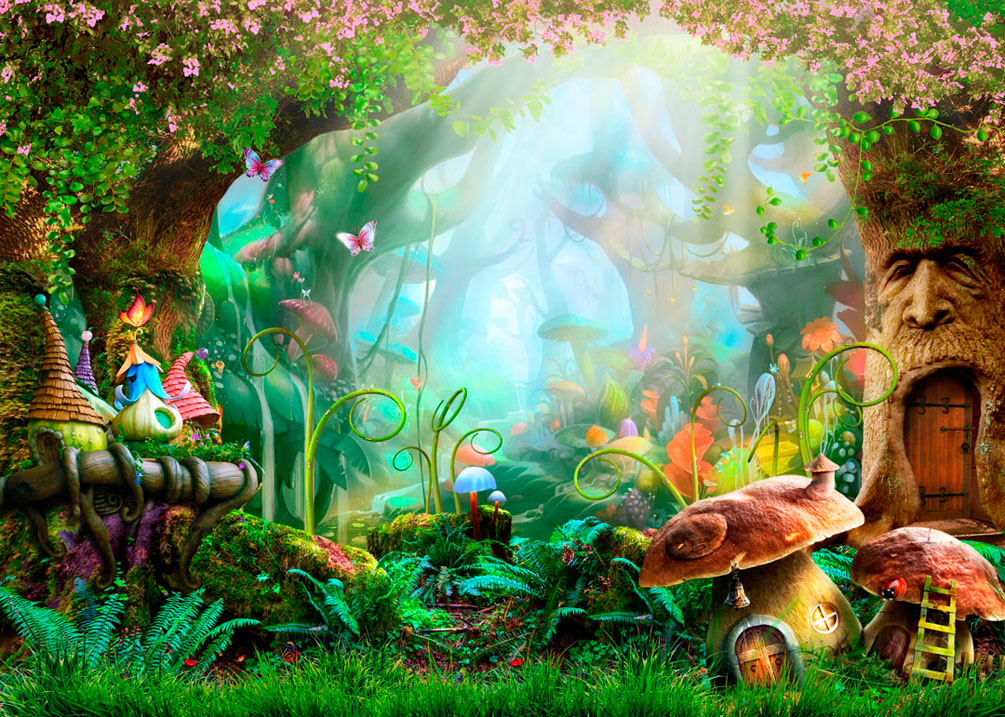 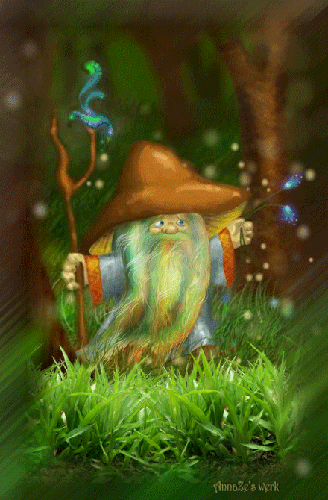 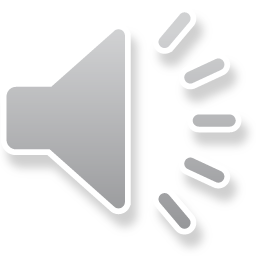 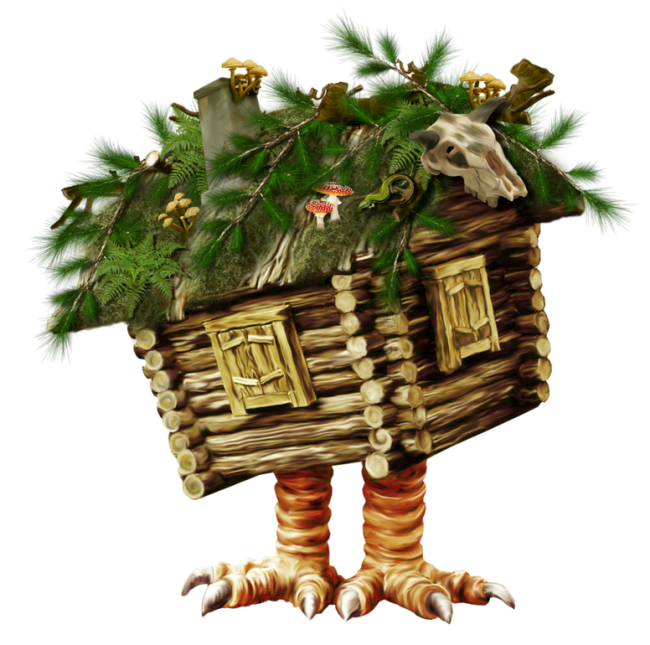 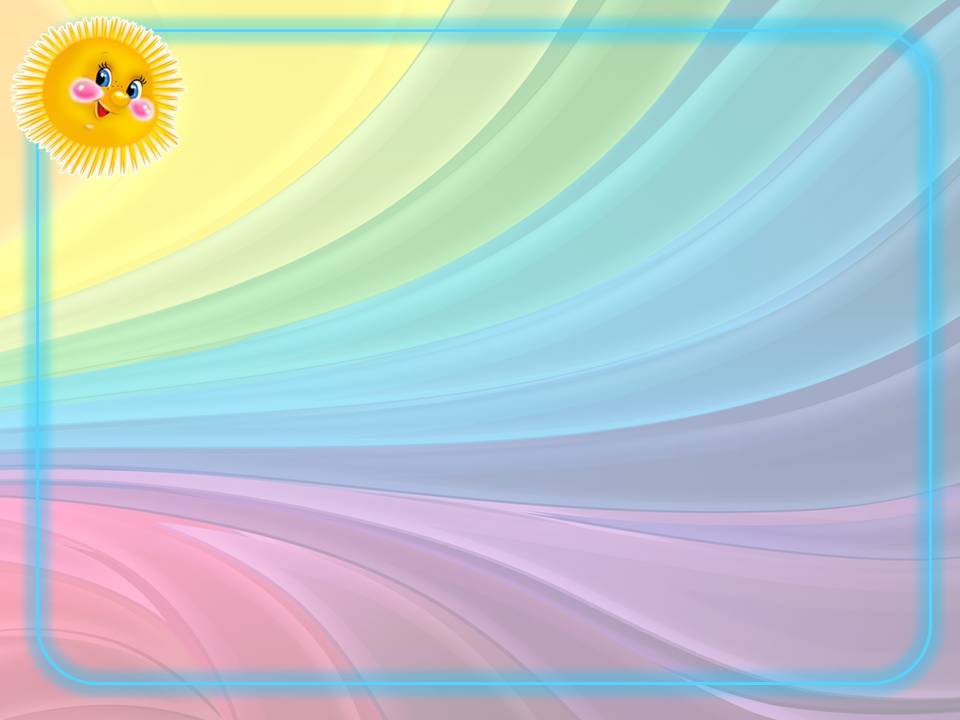 В каких сказках встречаются дома и домики?
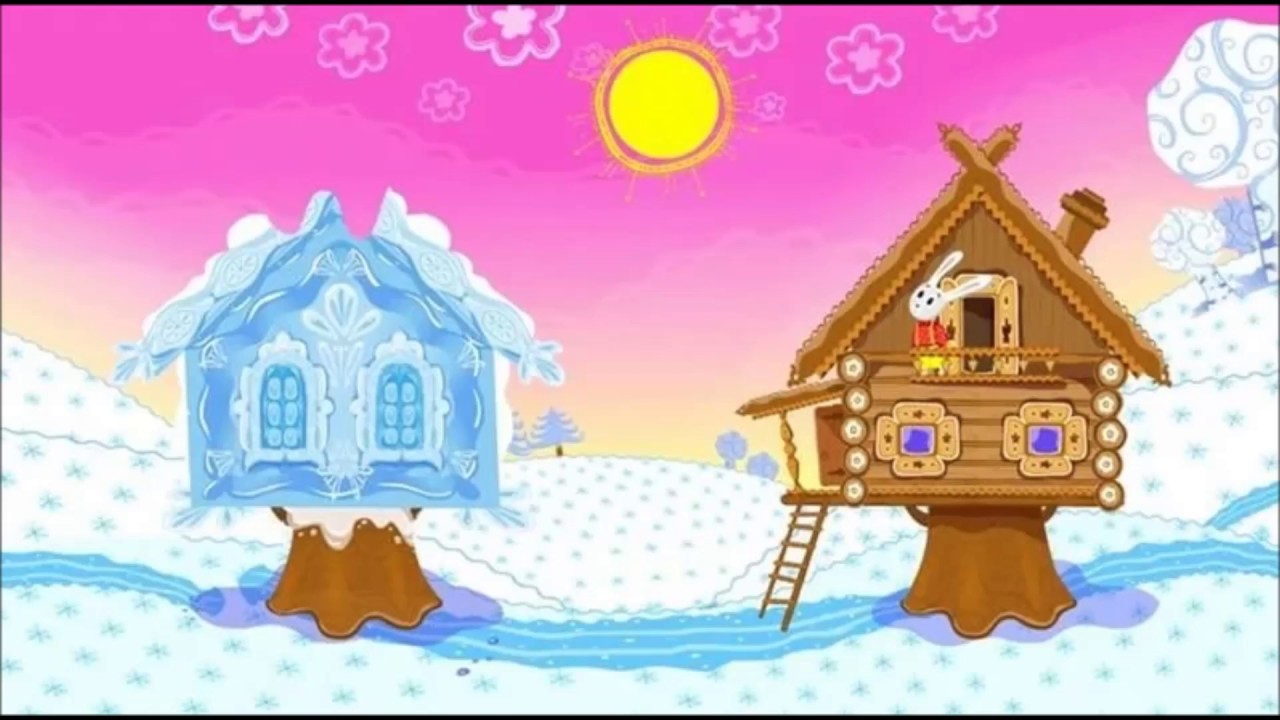 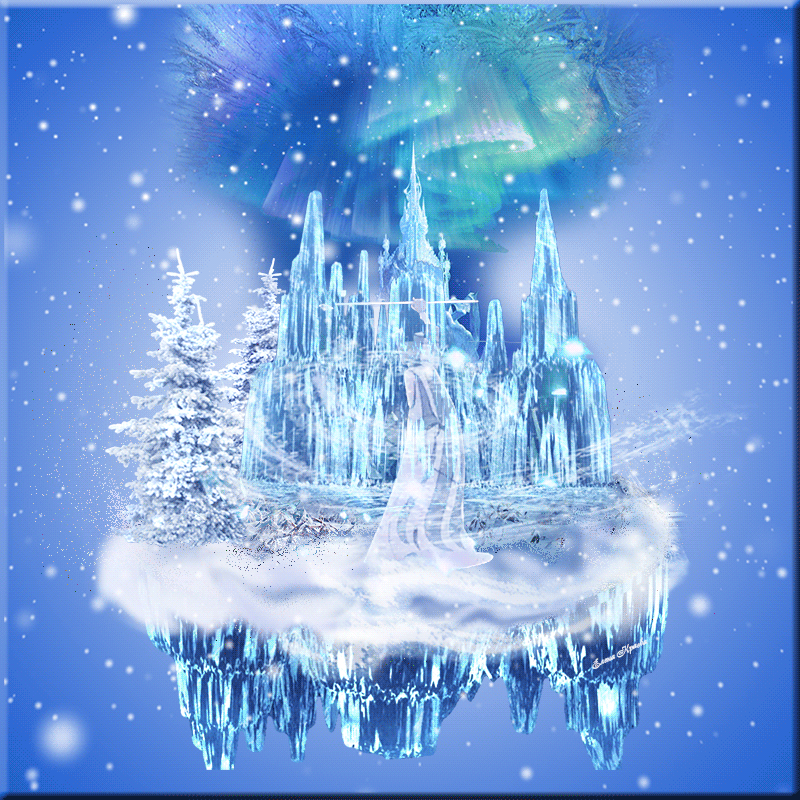 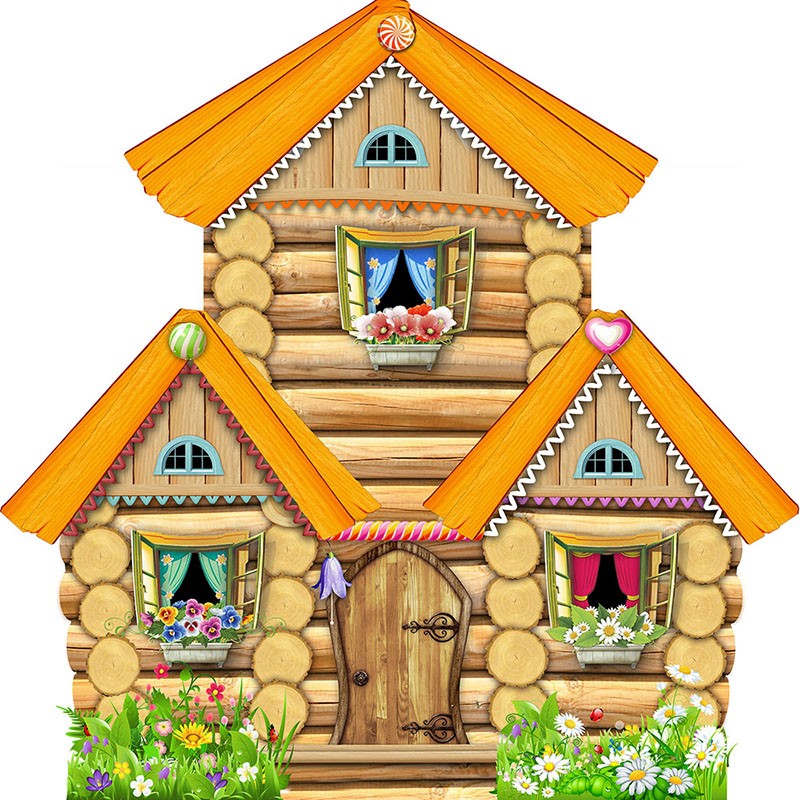 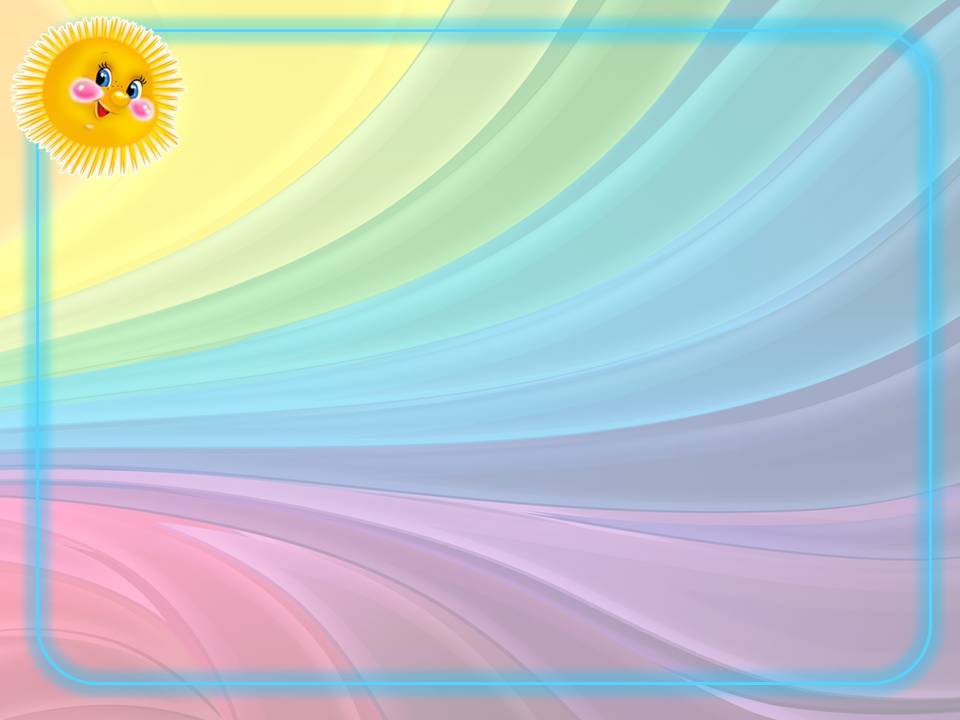 Музыкальная игра
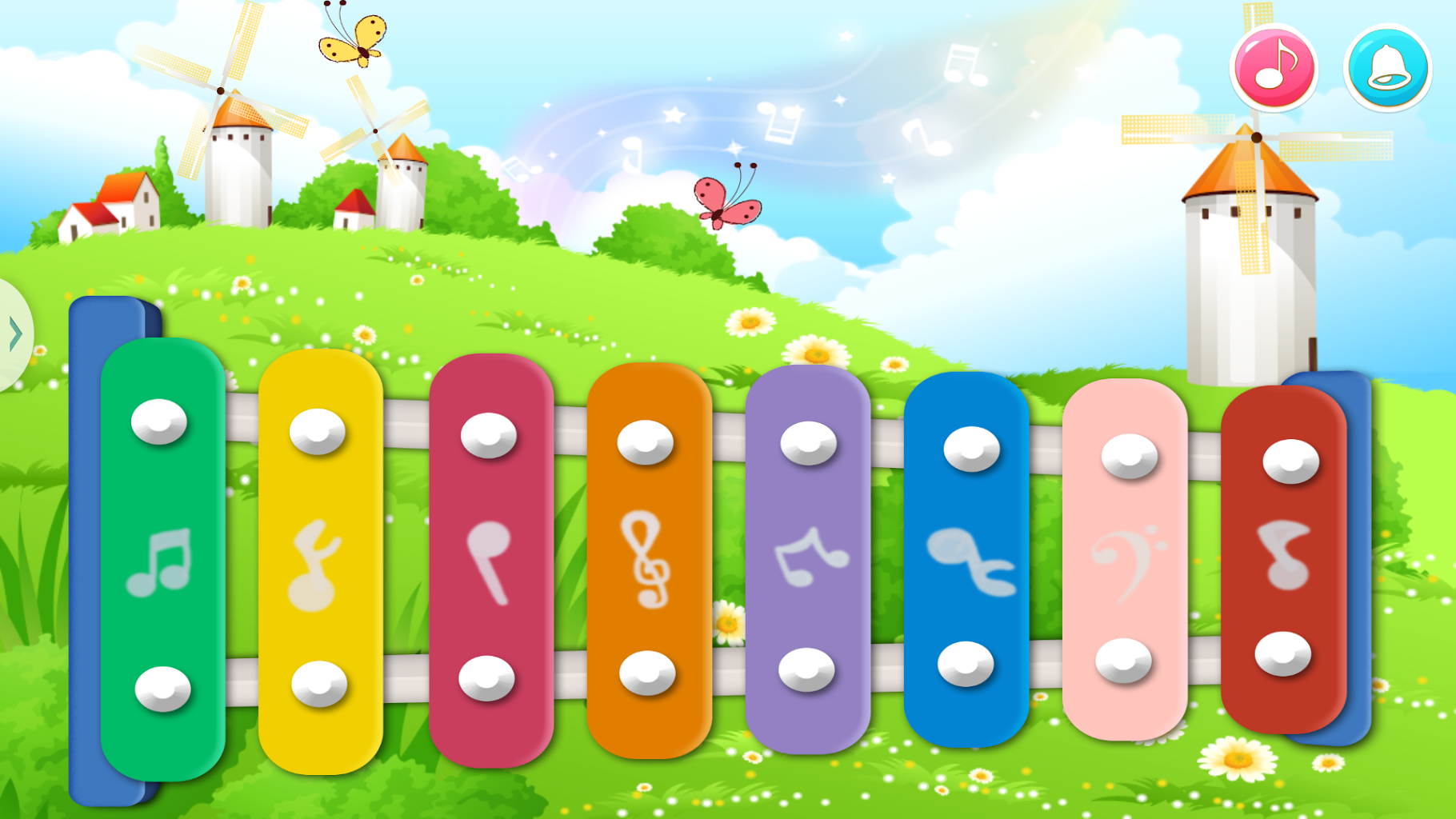 Как у вас здорово получается!Отдохнули? Тогда ищите следующее задание под самой пушистой елкой!
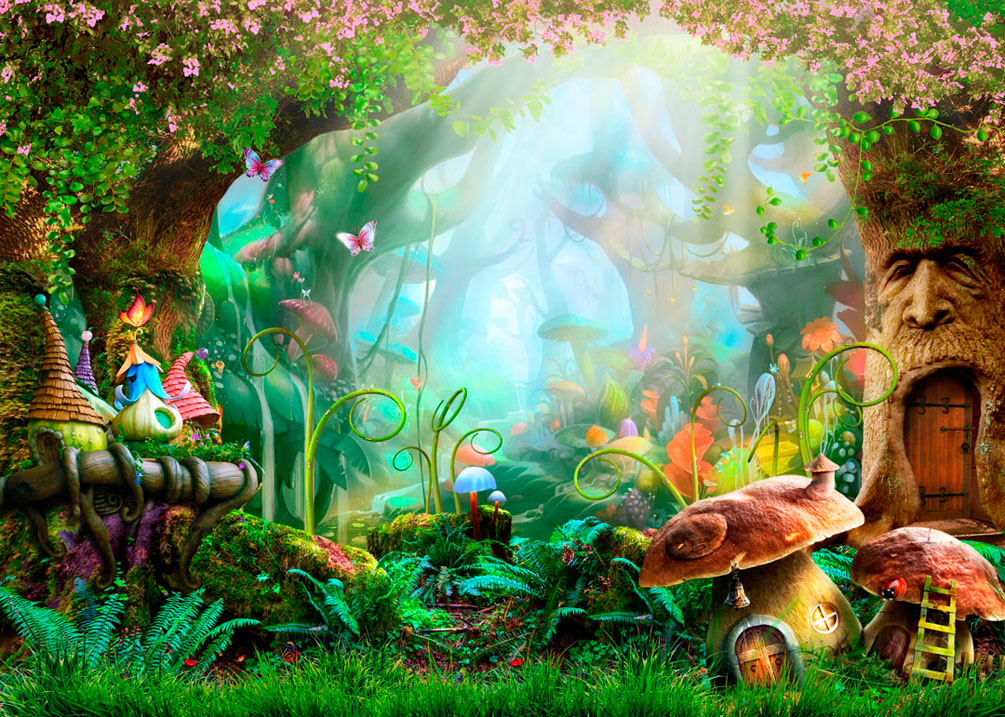 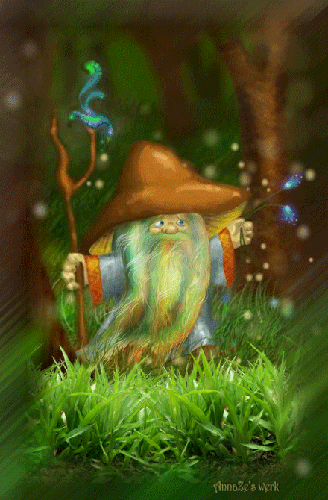 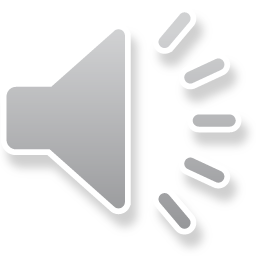 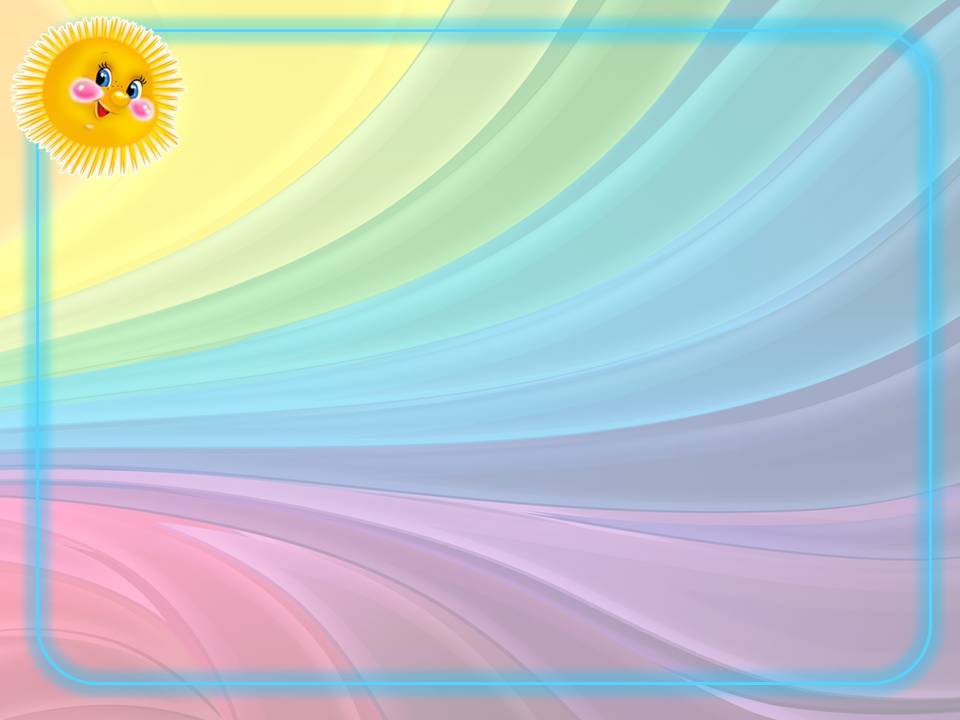 «Назови сказку, 
где встречается число 12, 3.»
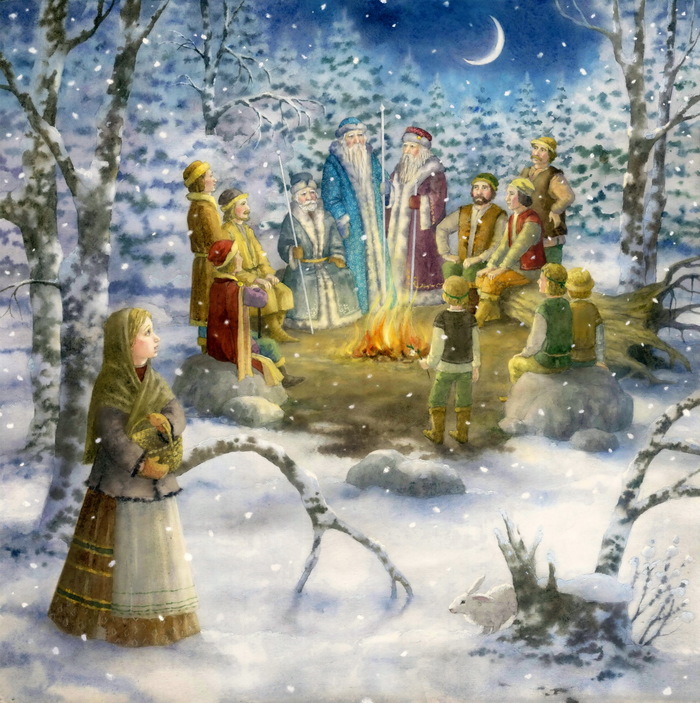 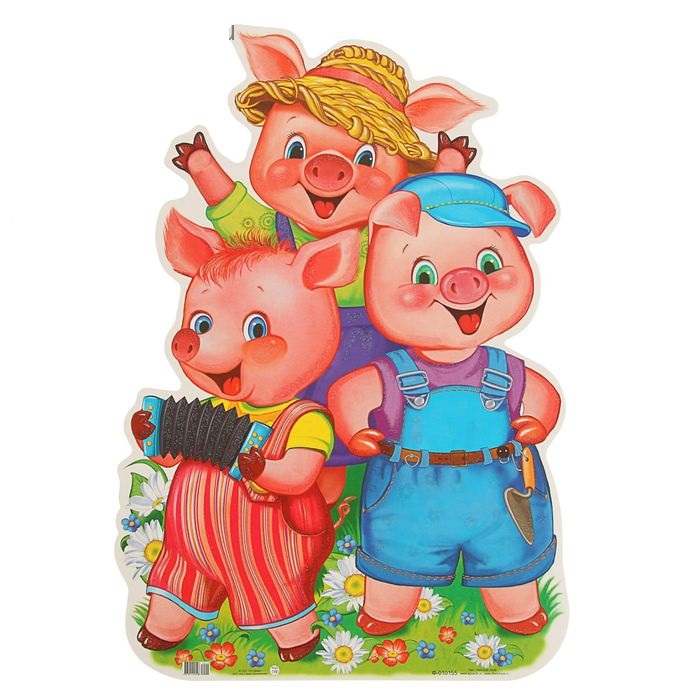 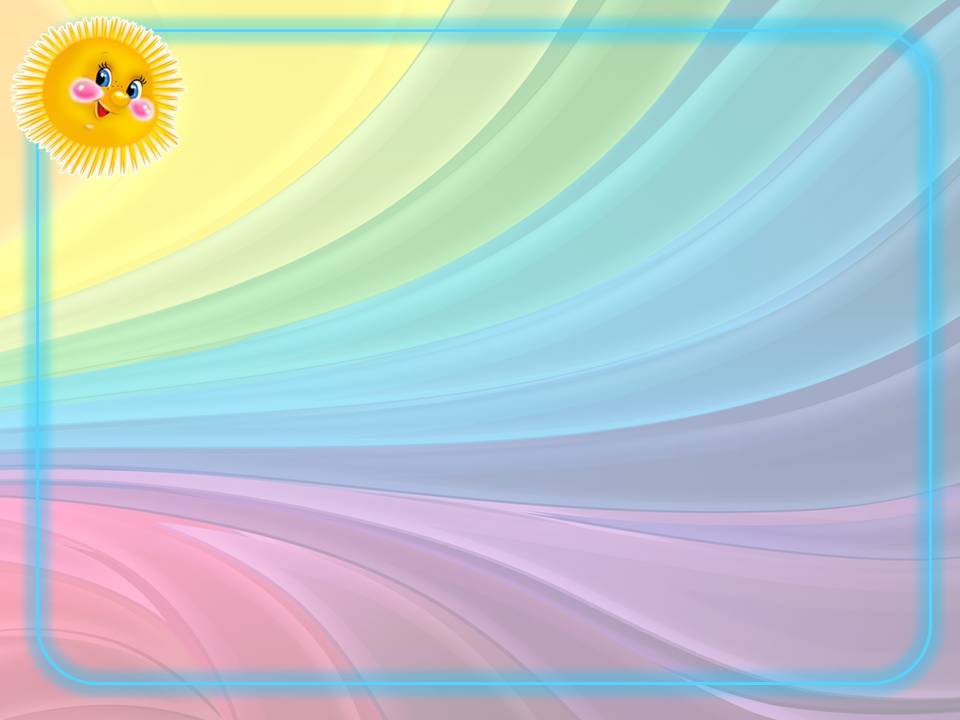 «Назови сказку, где встречается число   7.»
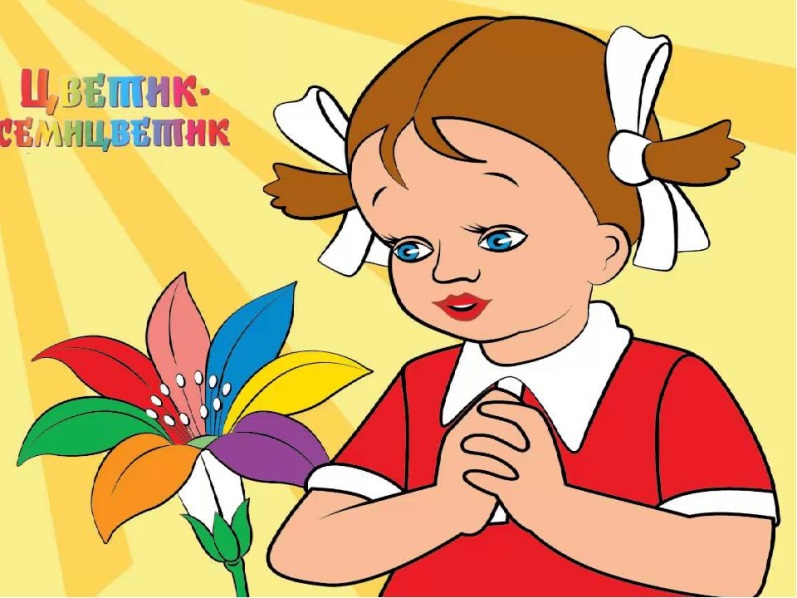 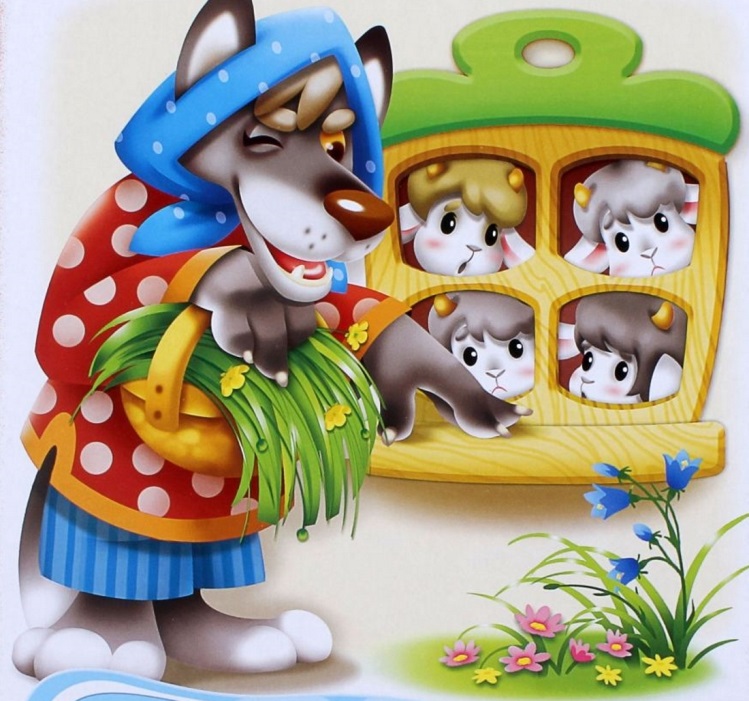 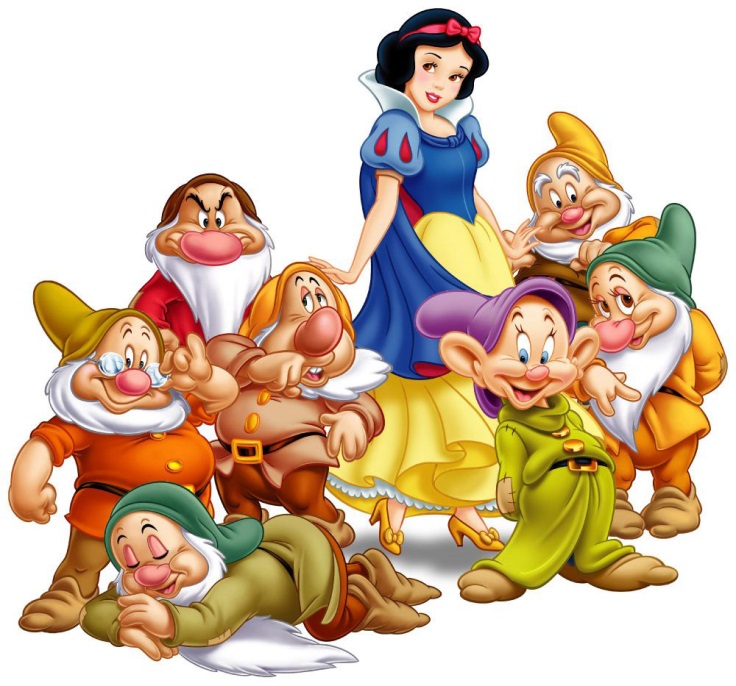 Как много вы сказок знаете! А вспомните, пожалуйста, пословицы про книги!
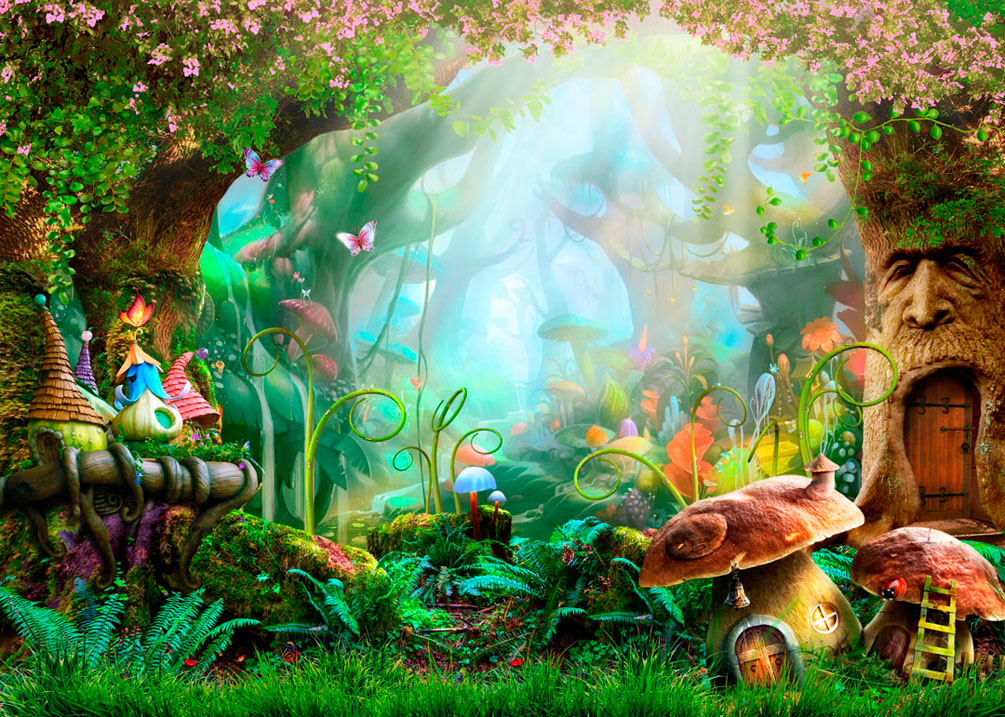 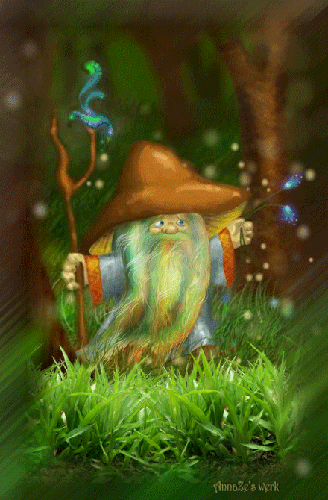 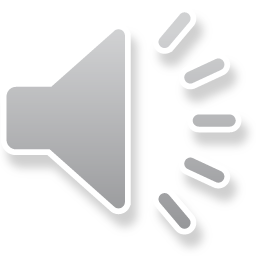 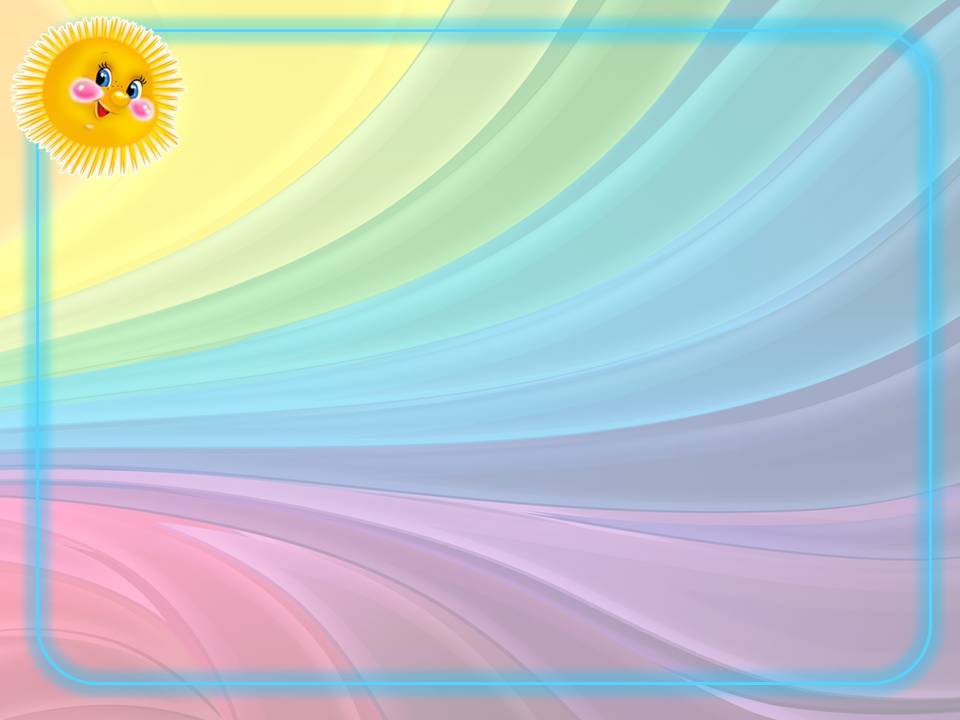 «Вспомните и назовите пословицы о книге»
Кто много читает, тот много знает.
Книга учит жить, книгой надо дорожить.
Книга мола, да ума придала.
Книга поможет в труде и выручит в беде.
Все верно!У вас осталось последнее задание! Его вы найдете у озера.
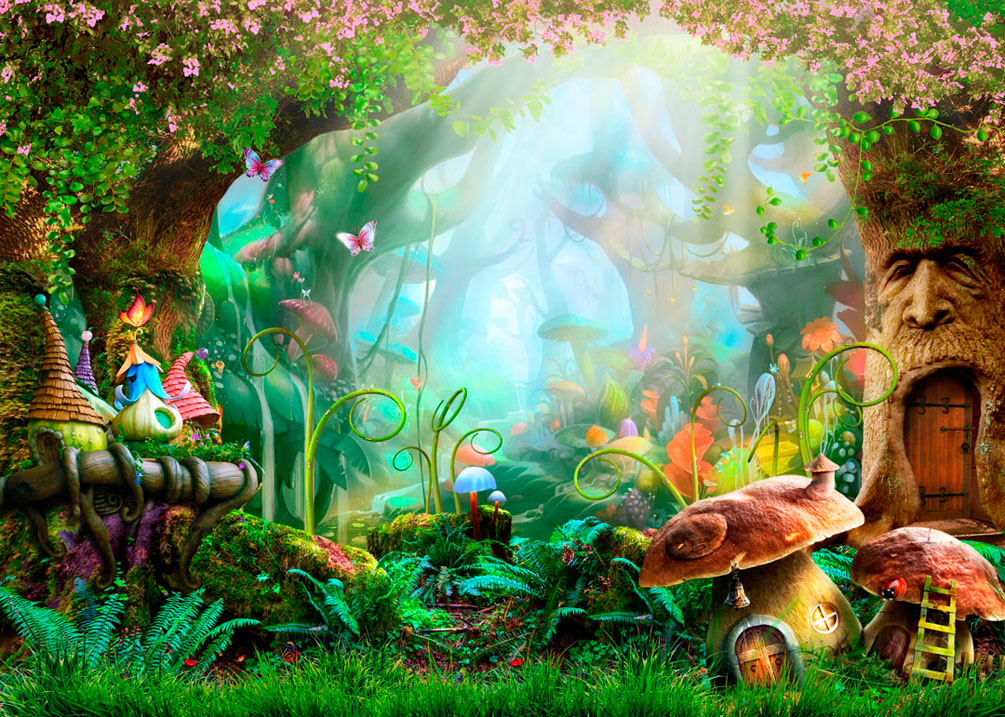 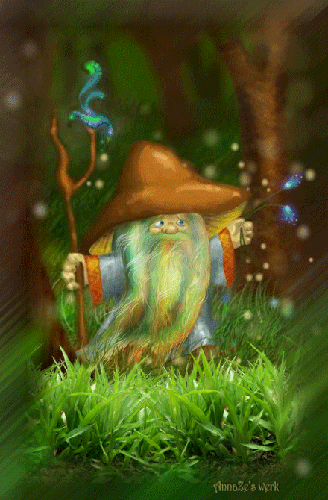 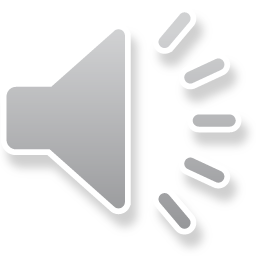 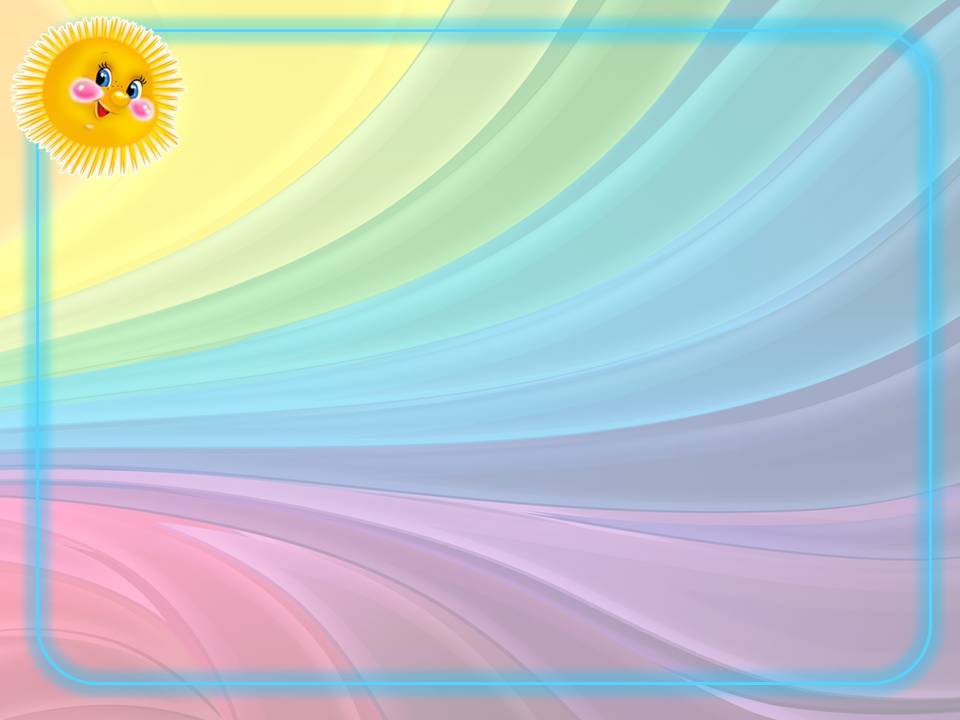 «Сложи слово из слогов»
Зо-луш-ка          Ра-пун-цель
 Ай-бо-лит          Бу-ра-ти-но
 Че-бу-раш-ка    Не-знай-ка
«Молодцы, ребята! Вы выполнили все задания, за это я подарю вам книгу сказок.Её вы найдете под цветущим деревом, а вместе с ней и ковер-самолет, на котором вы вернетесь в детский сад».
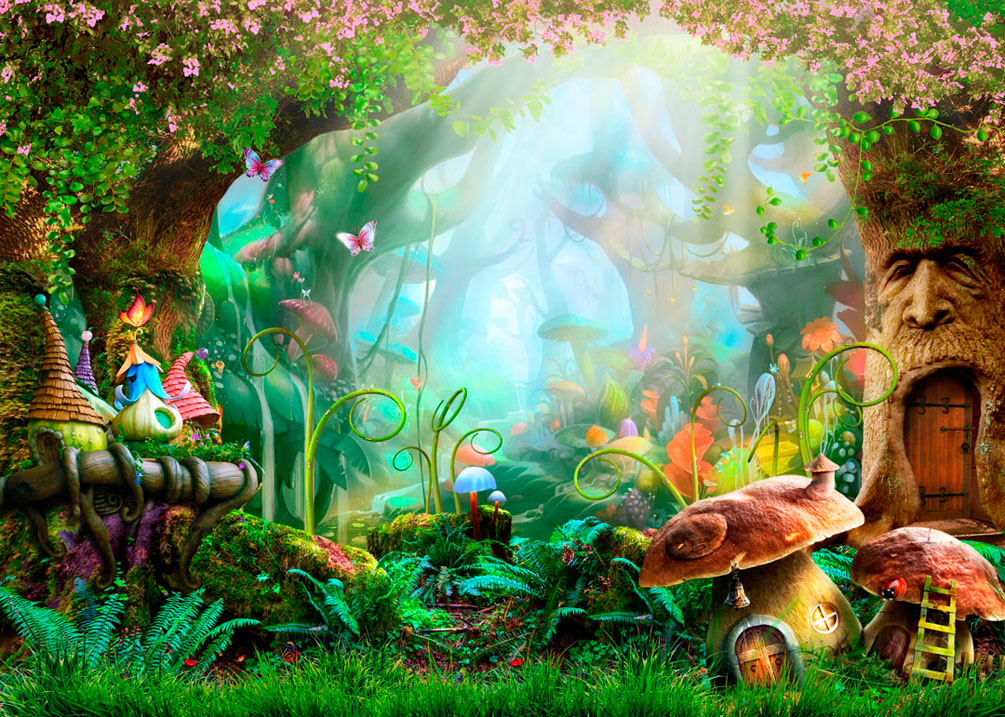 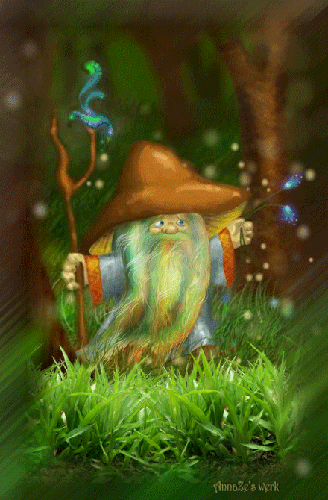 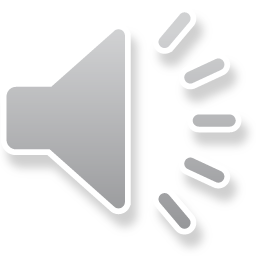 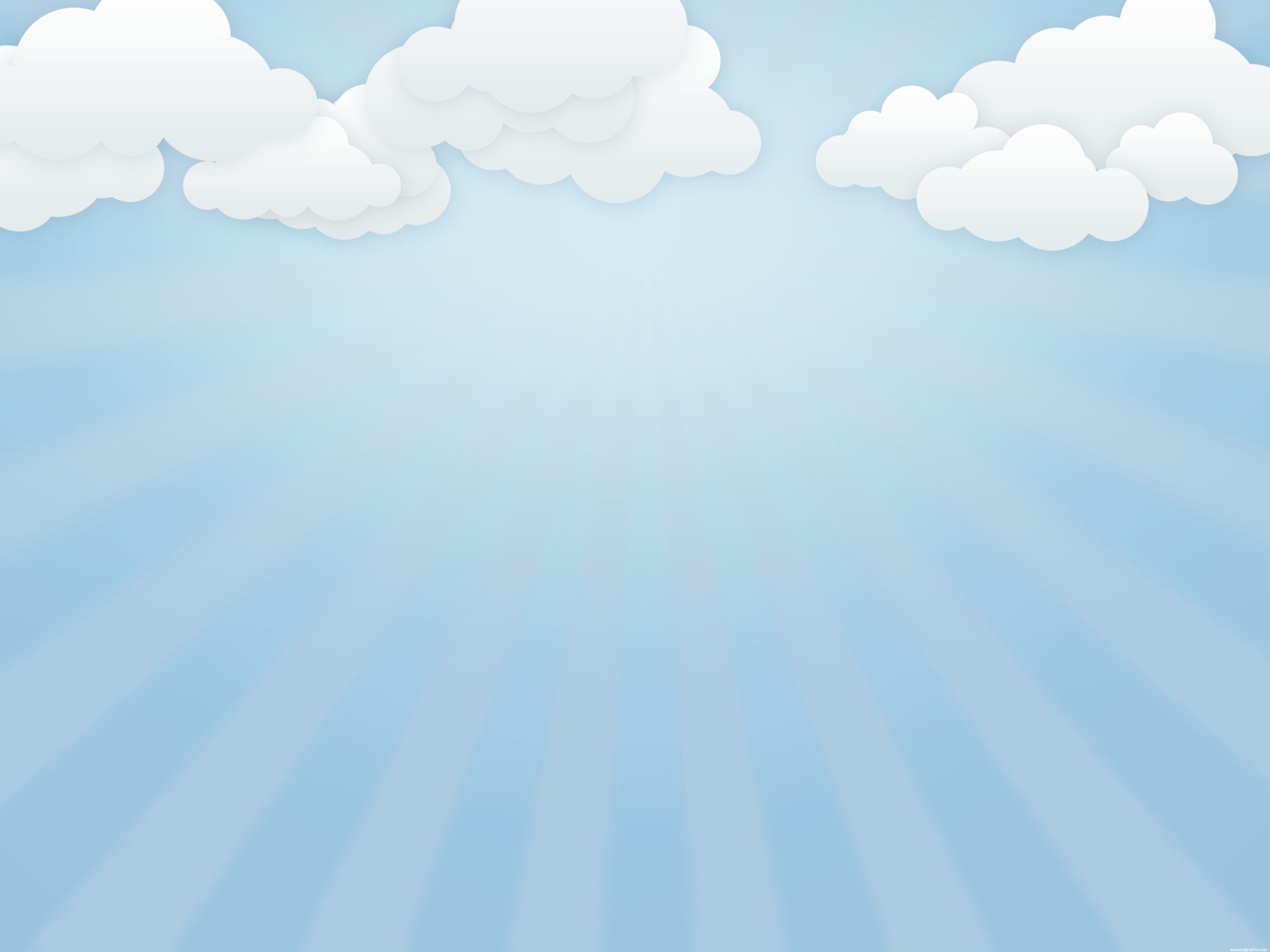 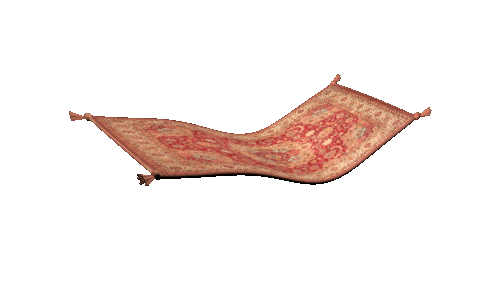 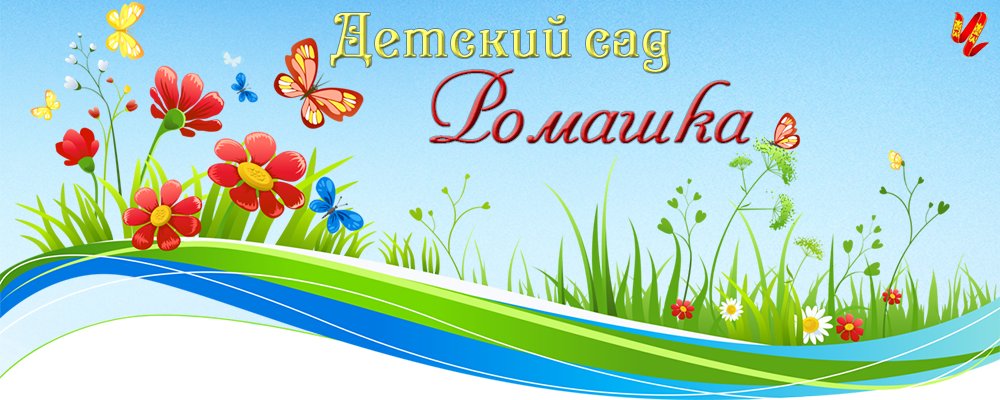